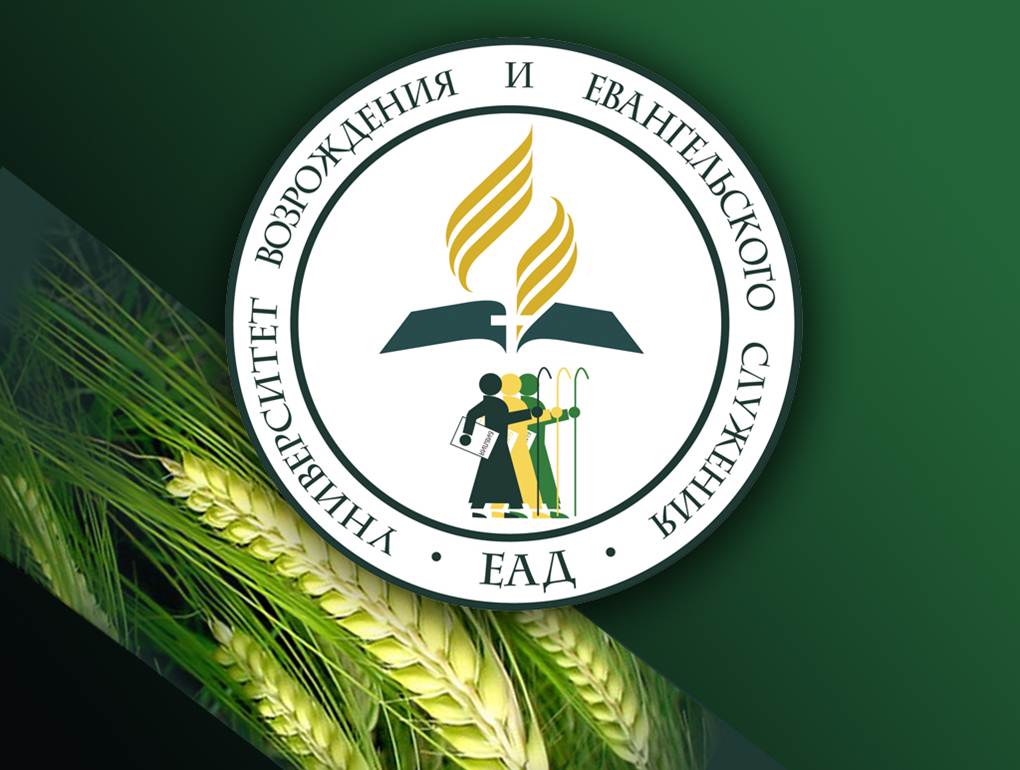 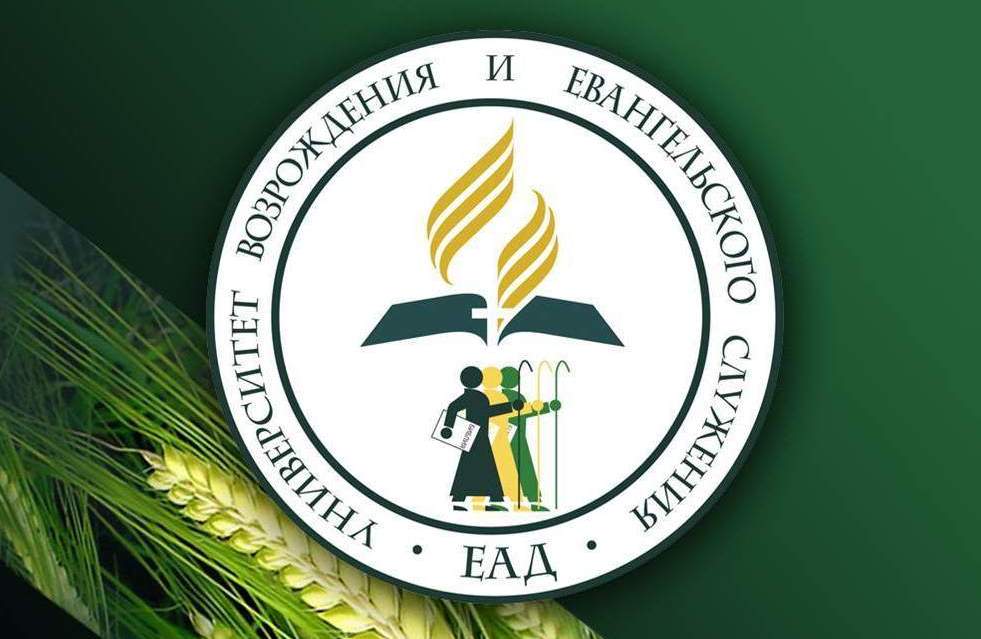 МАЛЫЕ ГРУППЫ И БЛАГОВЕСТИЕ
Какое место в малых группах отводится благовествованию?
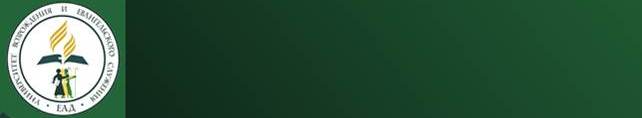 НЕОБХОДИМЫЕ СОСТАВЛЯЮЩИЕ СОБРАНИЯ МАЛОЙ ГРУППЫ
ЛОМКА ЛЬДА
Время, которое обычно отводится в начале собрания малой группы для знакомства и общения. С помощью простых вопросов (ваш любимый цвет? где вы родились? ваше хобби? и т.д.) люди знакомятся друг с другом или непринужденно общаются. Время: 10-15 минут.
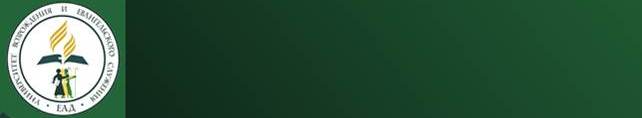 НЕОБХОДИМЫЕ СОСТАВЛЯЮЩИЕ СОБРАНИЯ МАЛОЙ ГРУППЫ
МОЛИТВА
После общения можно обсудить наболевшие проблемы и помолиться друг за друга, или поклонятся Богу в пении и молитве. Время: 10-15 минут.
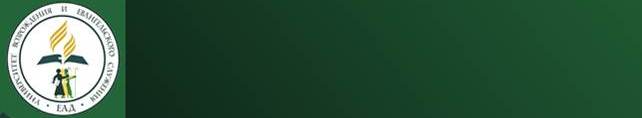 НЕОБХОДИМЫЕ СОСТАВЛЯЮЩИЕ СОБРАНИЯ МАЛОЙ ГРУППЫ
ИЗУЧЕНИЕ ПИСАНИЯ
Теперь настало время для изучения Священного Писания в малой группе.  Акцент в изучении Библии делается на практической стороне. Желательно рассматривать такие темы, которые бы отвечали на нужды верующих и неверующих. Время: 30 минут.
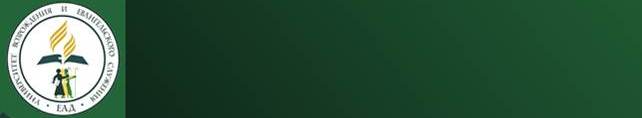 НЕОБХОДИМЫЕ СОСТАВЛЯЮЩИЕ СОБРАНИЯ МАЛОЙ ГРУППЫ
ПРАКТИКА
В заключении собрания, после изучения Писания, обсуждаются какие-то миссионерские проекты, акции доброты, поручения в евангельской работе и другие организационные моменты малой группы. Время: 20 минут.
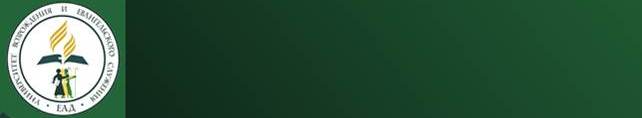 ЭТАПЫ РАЗВИТИЯ ОТНОШЕНИЙ В МАЛОЙ ГРУППЕ
ЭТАП: ЗНАКОМСТВО
Не все люди в общине знают друг друга. И даже, если знают, то не всех, и не всегда достаточно хорошо. На первом этапе развития отношений в малой группе общение должно помочь верующим узнать друг друга лучше (и не только с хорошей стороны!).
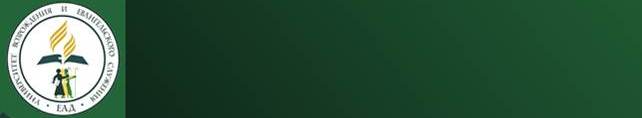 ЭТАПЫ РАЗВИТИЯ ОТНОШЕНИЙ В МАЛОЙ ГРУППЕ
ЭТАП: КОНФЛИКТЫ
Когда люди по-настоящему узнают друг друга, происходит столкновение взглядов, ценностей и интересов (один думает так, другой иначе; одна слишком много говорит, другая слишком эмоциональна и т.д.).  Возникает эффект «наждачной бумаги», когда люди притираются друг к другу, и учатся взаимодействовать друг с другом.
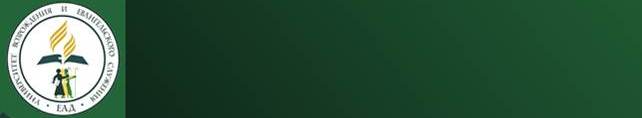 ЭТАПЫ РАЗВИТИЯ ОТНОШЕНИЙ В МАЛОЙ ГРУППЕ
ЭТАП: ЕДИНЕНИЕ
Потребуется время, чтобы люди научились доверять друг другу, открываться друг перед другом, понимать и принимать друг друга, а также быть готовыми помогать друг другу меняться. На этом этапе единение и общность крайне необходима. Когда это произойдет, люди готовы служить друг другу и миру!
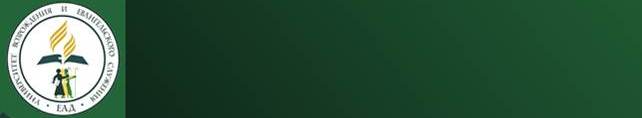 ЭТАПЫ РАЗВИТИЯ ОТНОШЕНИЙ В МАЛОЙ ГРУППЕ
ЭТАП: СЛУЖЕНИЕ
Служение в малой группе будет делиться на два направления: А) поддержка верующих в духовном росте; Б) привлечение в малую группу и общину новых людей (благовестие неверующим). Основное назначение малой группы - проповедь Евангелия миру! Поэтому крайне важно не забывать об этом.
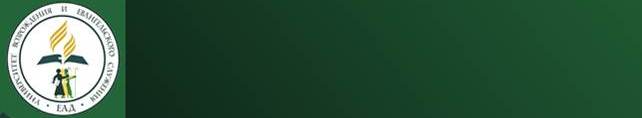 МИССИОНЕРСКОЕ НАПРАВЛЕНИЕ МАЛОЙ ГРУППЫ
БЛАГОВЕСТИЕ ЧЕРЕЗ ОТНОШЕНИЯ
Еще одно название этому направлению благовествования - благовестие через ойкос (греч.«ойкос» - дом, семья). Благовестие через «ойкос» подразумевает проповедь Евангелия через родственные, дружественные отношения.
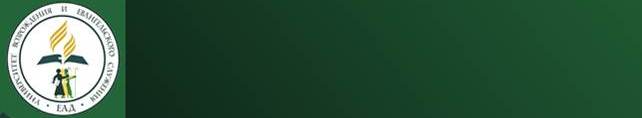 МИССИОНЕРСКОЕ НАПРАВЛЕНИЕ МАЛОЙ ГРУППЫ
«Один из двух, слышавших от Иоанна [об Иисусе] и последовавших за Ним, был Андрей, брат Симона Петра. Он первый находит брата своего Симона и говорит ему: мы нашли Мессию, что значит: Христос; и привел его к Иисусу...»
(Иоанна 1:40-42)
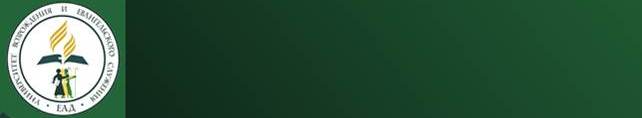 МИССИОНЕРСКОЕ НАПРАВЛЕНИЕ МАЛОЙ ГРУППЫ
БЛАГОВЕСТИЕ ЧЕРЕЗ ДОБРЫЕ ДЕЛА
Это направление подразумевает, что верующие совершают различные добрые дела, но не для того, чтобы обратить человека, а для того, чтобы восполнить нужды людей. Посредством добрых дел верующих раскрывается сущность Бога – Его милосердие и любовь!
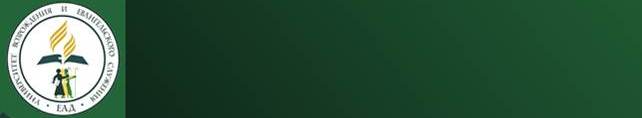 МИССИОНЕРСКОЕ НАПРАВЛЕНИЕ МАЛОЙ ГРУППЫ
«Так да светит свет ваш пред людьми, чтобы они видели ваши добрые дела и прославляли Отца вашего Небесного»
(Матфея 5:16)
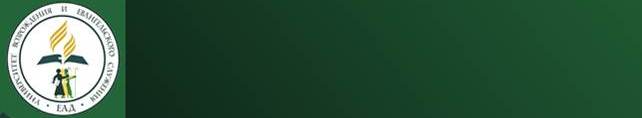 МИССИОНЕРСКОЕ НАПРАВЛЕНИЕ МАЛОЙ ГРУППЫ
РАСПРОСТРАНЕНИЕ ЛИТЕРАТУРЫ
Сегодня существует много различных ресурсов для распространения вести (газеты, журналы, буклеты, брошюры, книги, открытки и календари), которые можно использовать малой группе в миссионерской работе.
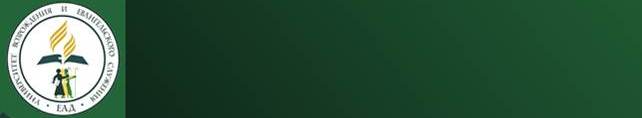 МИССИОНЕРСКОЕ НАПРАВЛЕНИЕ МАЛОЙ ГРУППЫ
«И слово Божие росло, и число учеников весьма умножалось в...»
(Деяния 6:7)

Чтобы эти слова были применимы и к нашей общине без благодати и силы Божьей нам не обойтись!
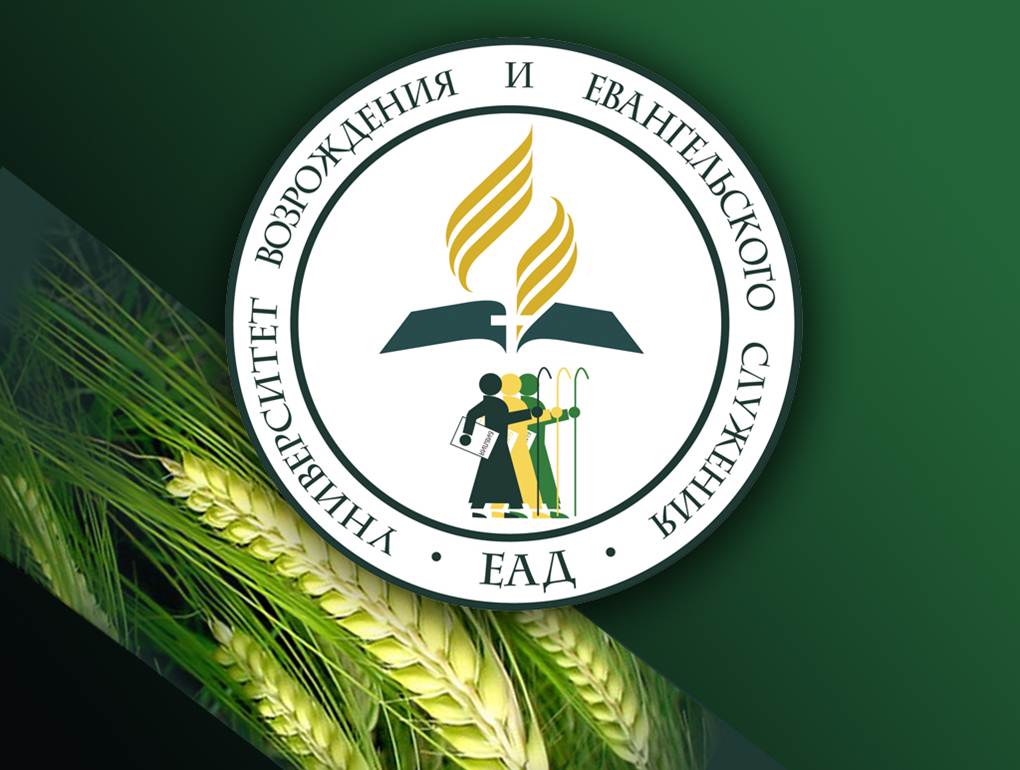